Повторяем знаки дорожного движения
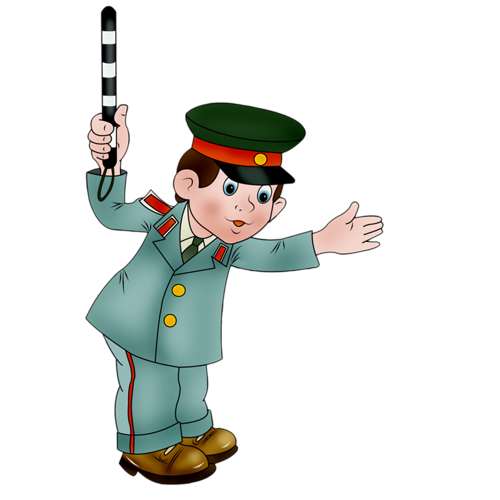 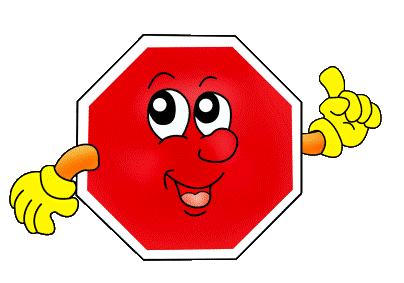 ДОРОЖНЫЕ    ЗНАКИ
Чтоб по улицам шагатьНадо очень много знать.Как таблицу умноженьяПомнить знаки дорожного движения.
«Дети!» 
Предупреждающий знак
Я хочу спросить про знак.
    Нарисован знак вот так:
    В треугольнике ребята 
    Со всех ног бегут куда-то.
    Что за знак?
«Железнодорожный переездсо шлагбаумом»Предупреждающий знак
Машины мчат во весь опор,
И вдруг навстречу знак:
Изображён на нём забор…
И я гляжу на него  в упор.
Шоссе закрыто на запор?
Что это за знак ?
«Здесь ходить запрещено»Запрещающий  знак
Если ты поставил ногу 
    На проезжую дорогу,
    Обрати вниманье, друг:
    Знак дорожный – 
    Красный круг,
    Человек, идущий в чёрном,
    Красной чёрточкой зачёркнут.
    И дорога вроде, НО…
«Дорожные работы!»
Предупреждающий знак
Нарисован человек.
Землю роет человек.
Почему проезда нет?
Может быть, здесь ищут клад?
И старинные монеты 
В сундуке большом лежат?
Их сюда, наверно, встарь
Спрятал очень жадный царь.
Что ты, что ты!
Здесь…
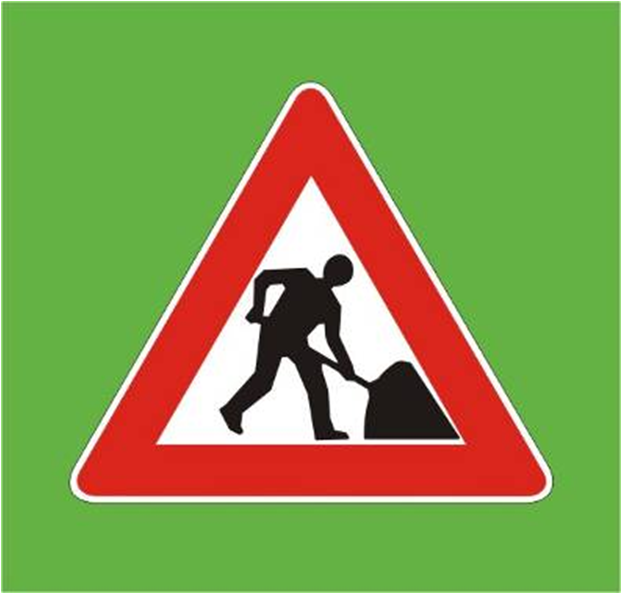 «Движение на велосипедах 
запрещено»
Запрещающий знак
Шли из школы мы домой,
Видим – знак на мостовой.
Круг, внутри – велосипед,
Ничего другого нет.
Что это за знак?
Этот знак  нам всем гласит:  въезда нет, проезд  закрыт!
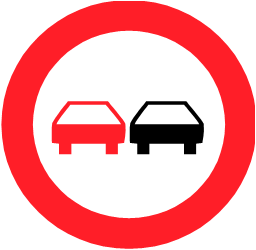 Посмотри, дорожный знак!
Оповещает он,
Что здесь запрещен обгон!
Запрещающие знаки
Пешеходный переходИнформационно-указательный знак
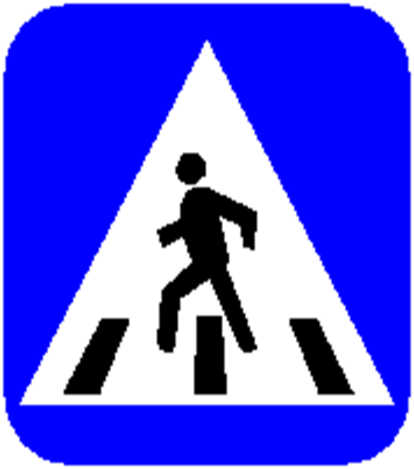 Этот знак такого рода:
Он на страже пешехода,
Переходим с вами вместе
Мы дорогу в этом месте.
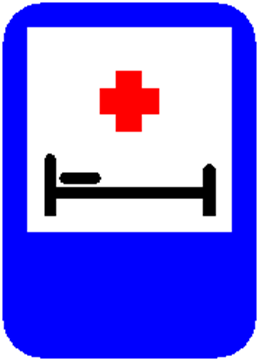 Если вам в больницу надо,
Этот знак укажет место.
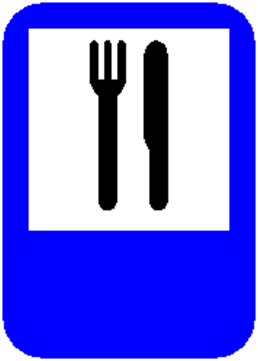 Пункт питания впереди, 
проголодался – заходи.
Знаки сервиса
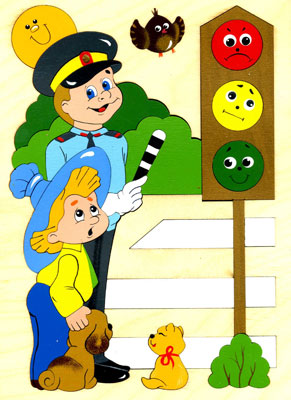 Встало с краю улицы,
В длинном сапоге,
Чучело трехглазое
На одной ноге.
Где машины движутся, 
Где сошлись пути,
Помогает улицу
Людям перейти.
Детям знать положено
Знаки все  дорожные!
Ты, дружок, доверься им:
Будешь цел и невредим !
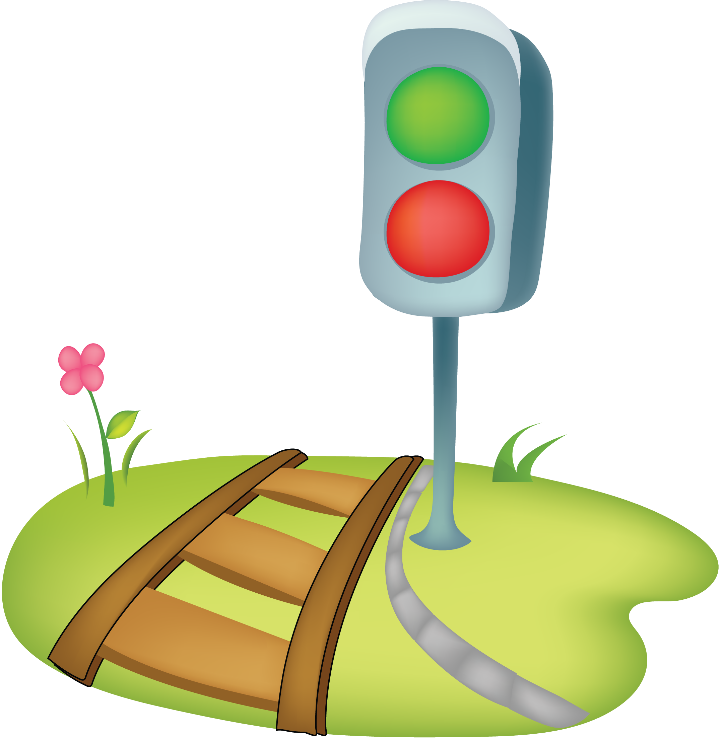 Спасибо за внимание!
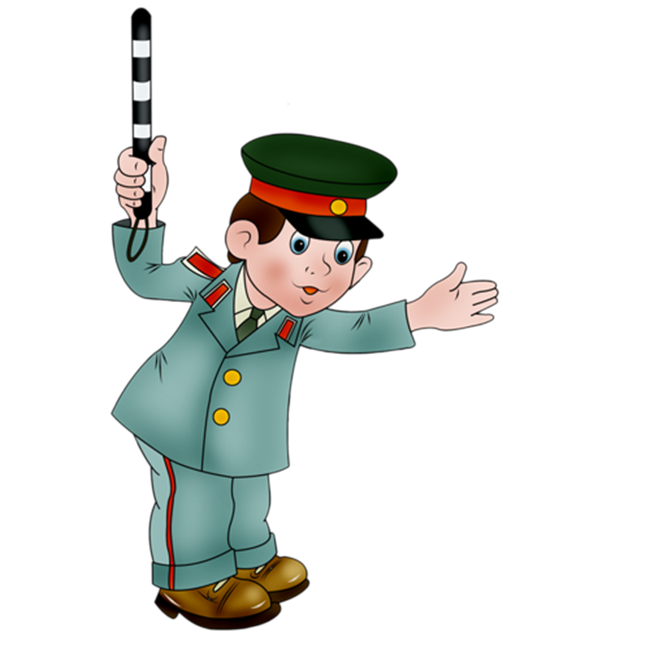